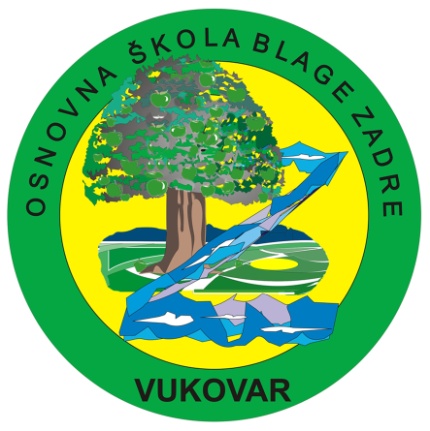 Osnovna škola Blage Zadre, Vukovar
EKOLOŠKI KVIZ  “LIJEPA NAŠA” 
Zagreb, 15.3. - 17.3.2019.
MEDENA PRIČA
IZRADILI:  Lea Samardžić (5.a), Vanessa Mažar (6.b), Ivan Butigan (7.b), Danijel Hideg (8.a), 
MENTOR: Ana Kurbalija, prof.
ISTRAŽILI
SMO
Što je med i kako nastaje? 
 Što pčele rade preko zime? 
Što je sve potrebno za pčelarstvo? 
Koje su dobrobiti konzumiranja meda ? 
Što sve možemo napraviti s medom i na temu meda i pčela ?

Cilj:  “provući” temu meda i pčela kroz što više školskih predmeta  i uključiti u priču što više sudionika
URADILI
SMO
Predavanje pčelara
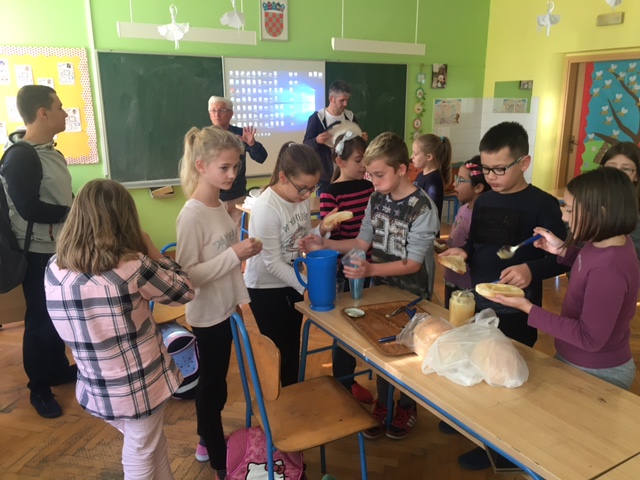 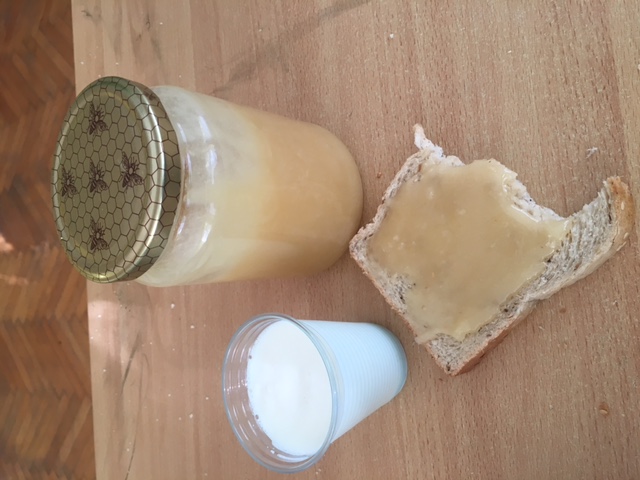 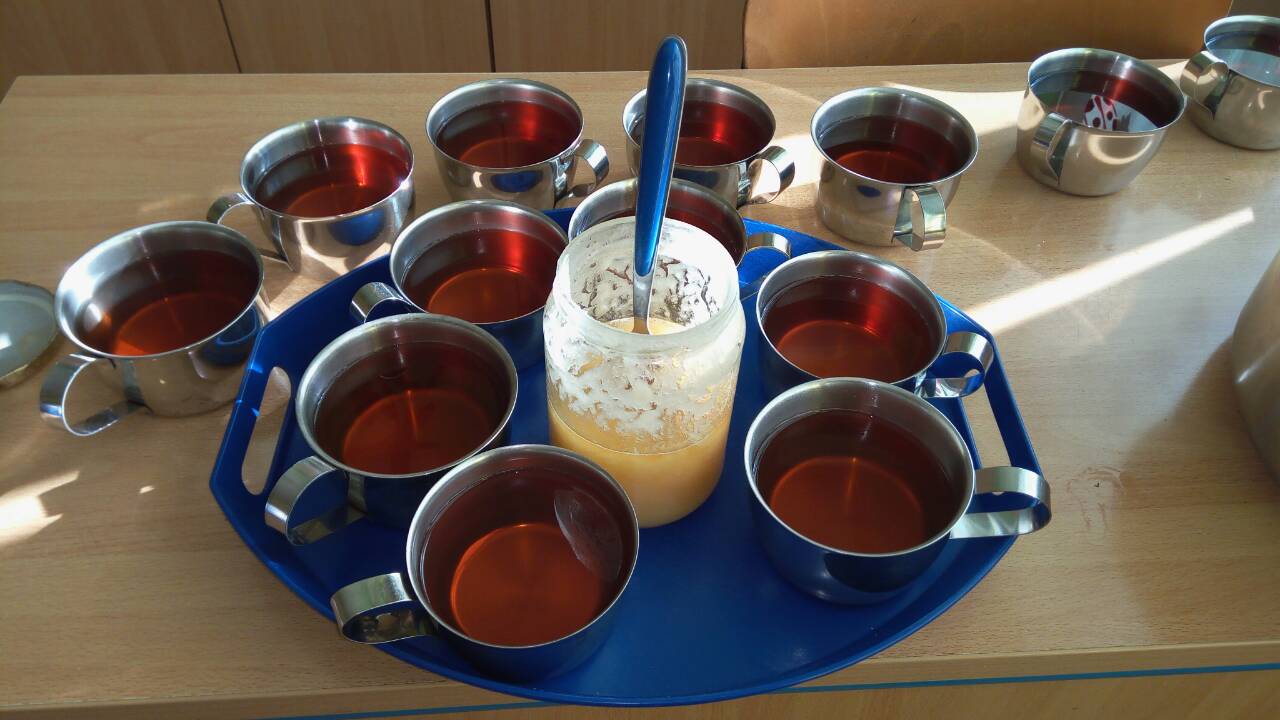 Medene svijeće
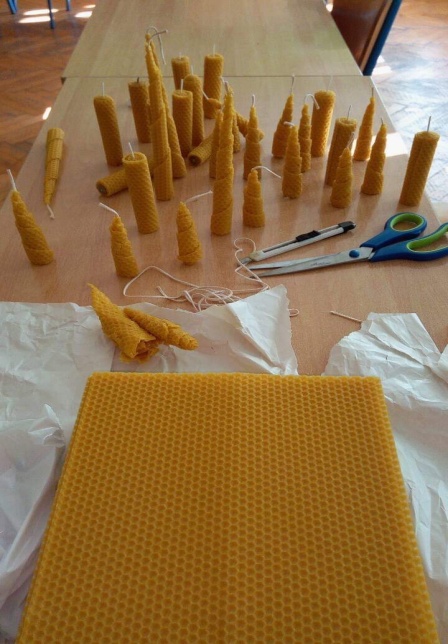 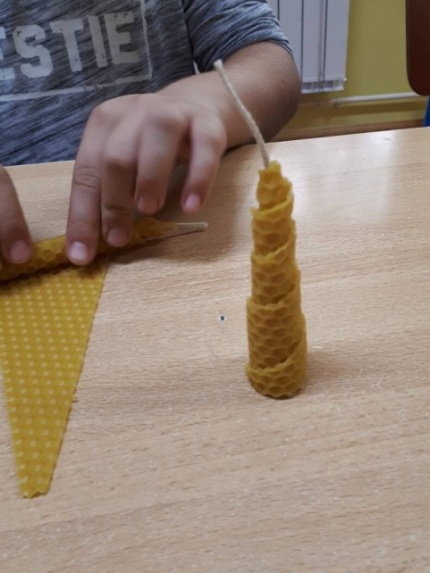 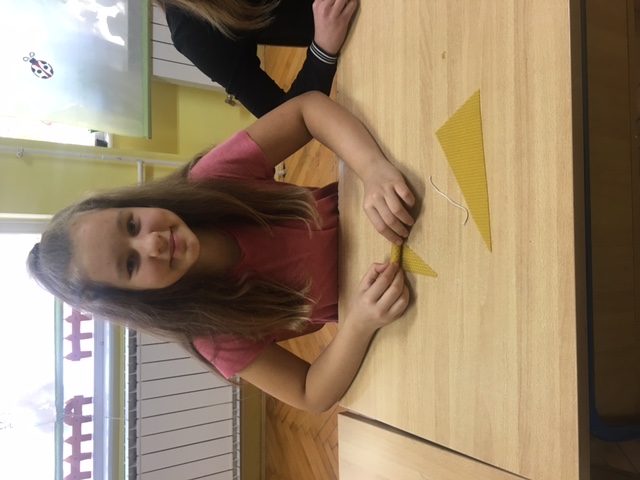 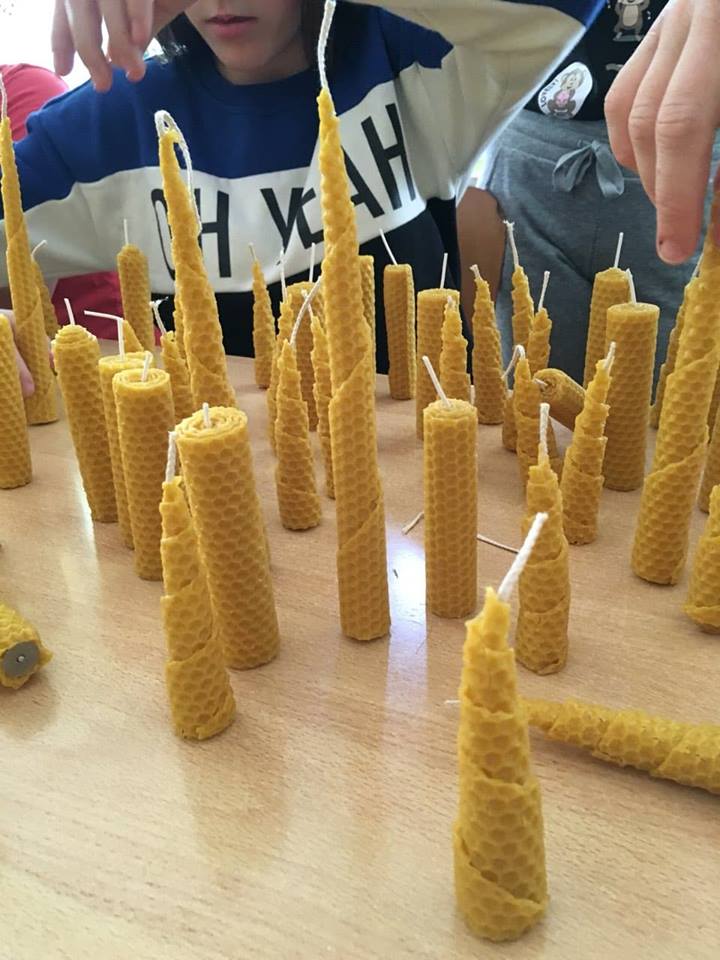 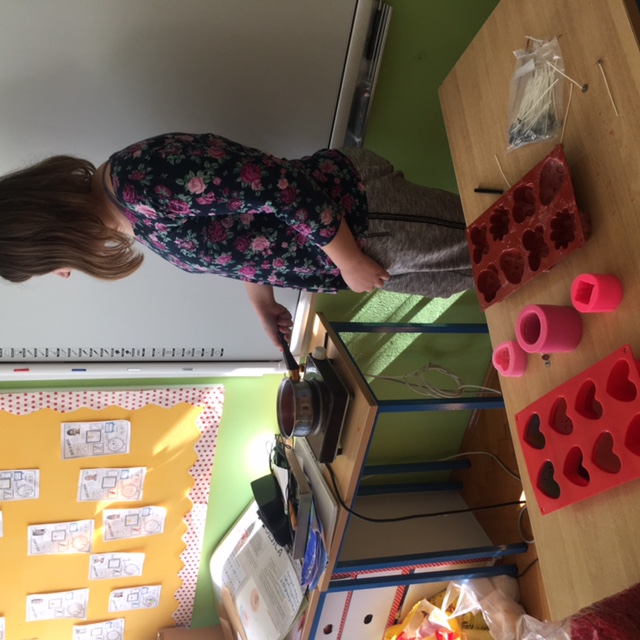 Sapuni s medom
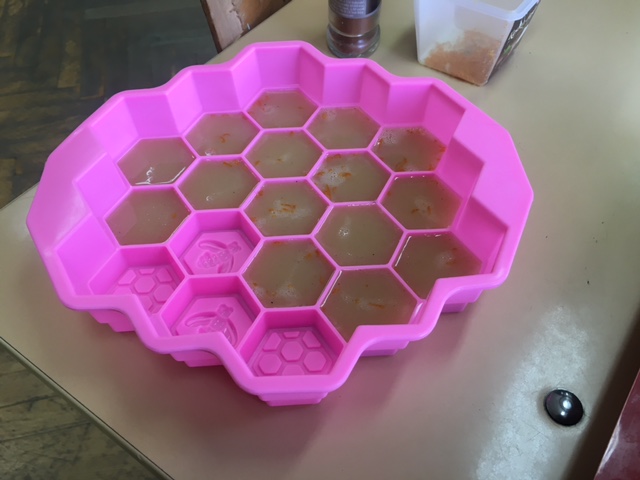 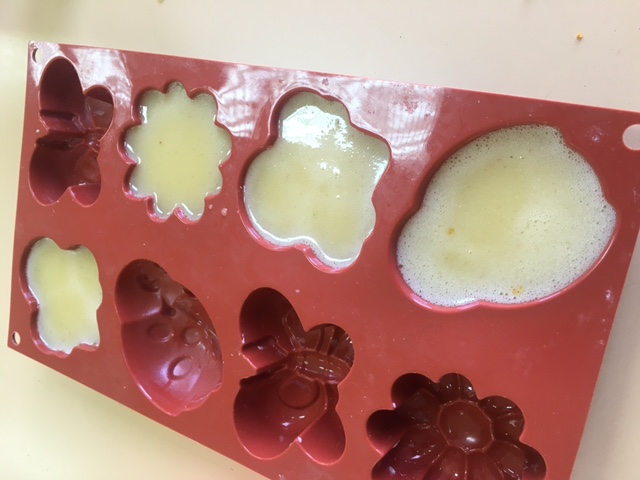 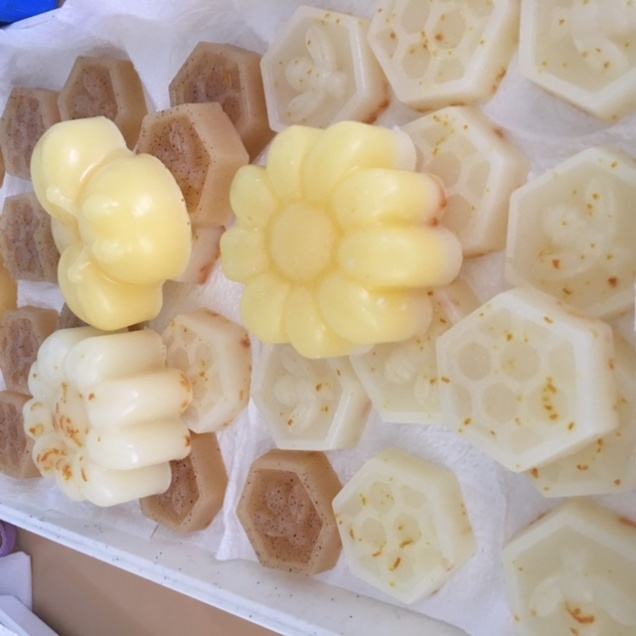 Balzam s medom
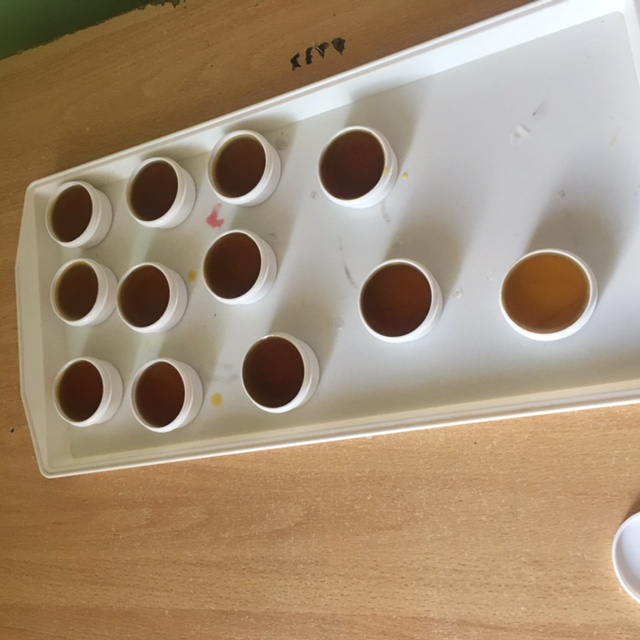 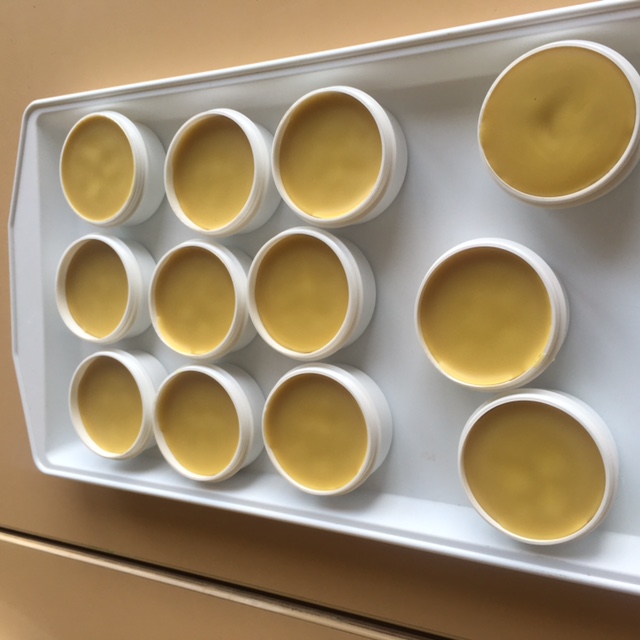 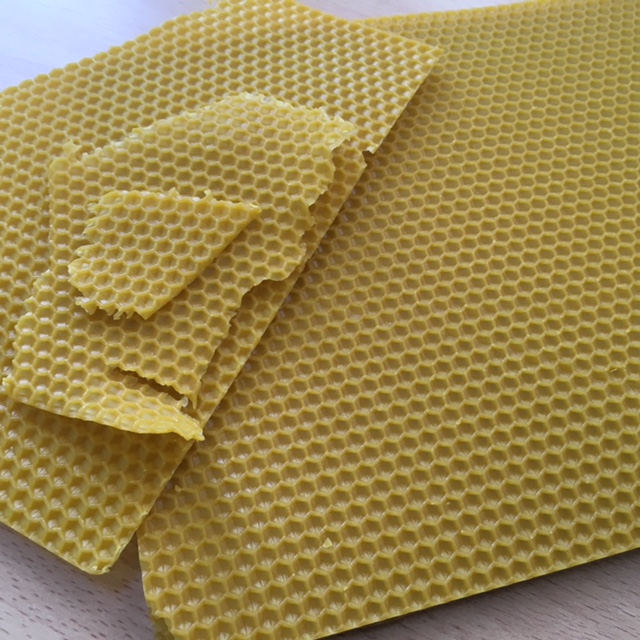 Dani kruha – medeni kolači i peciva
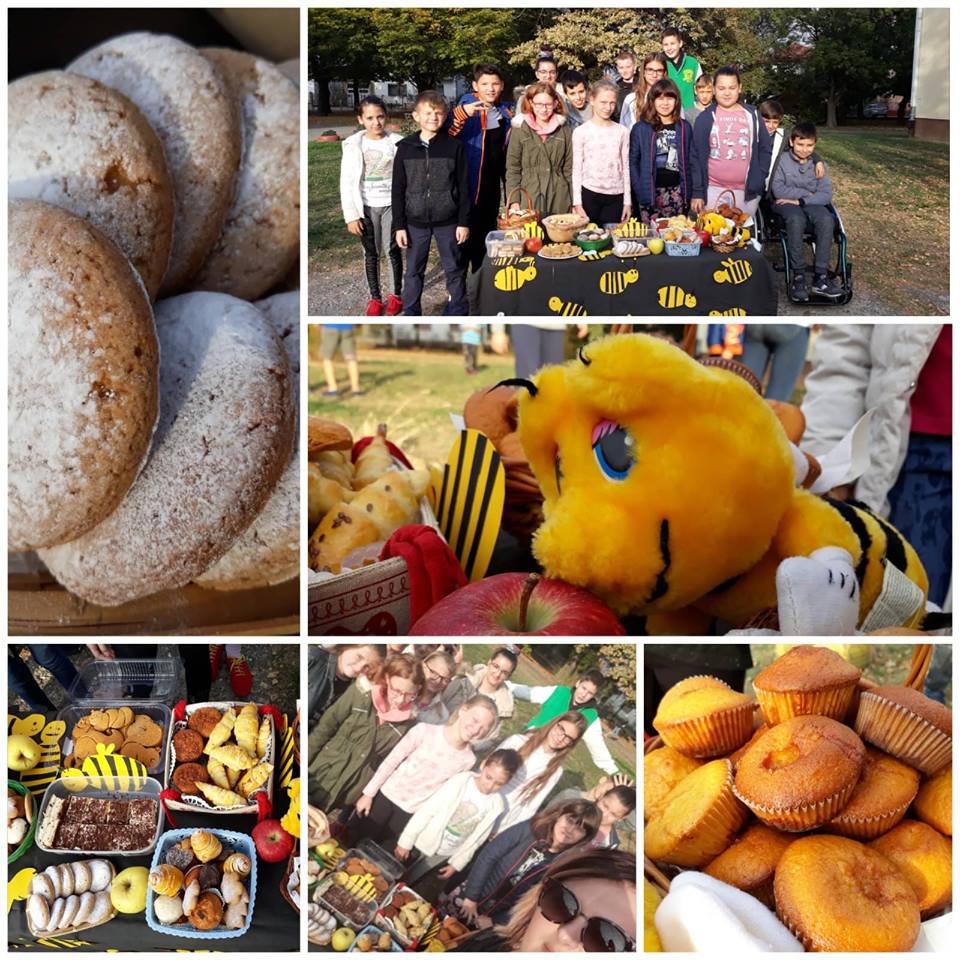 Medena kuharica
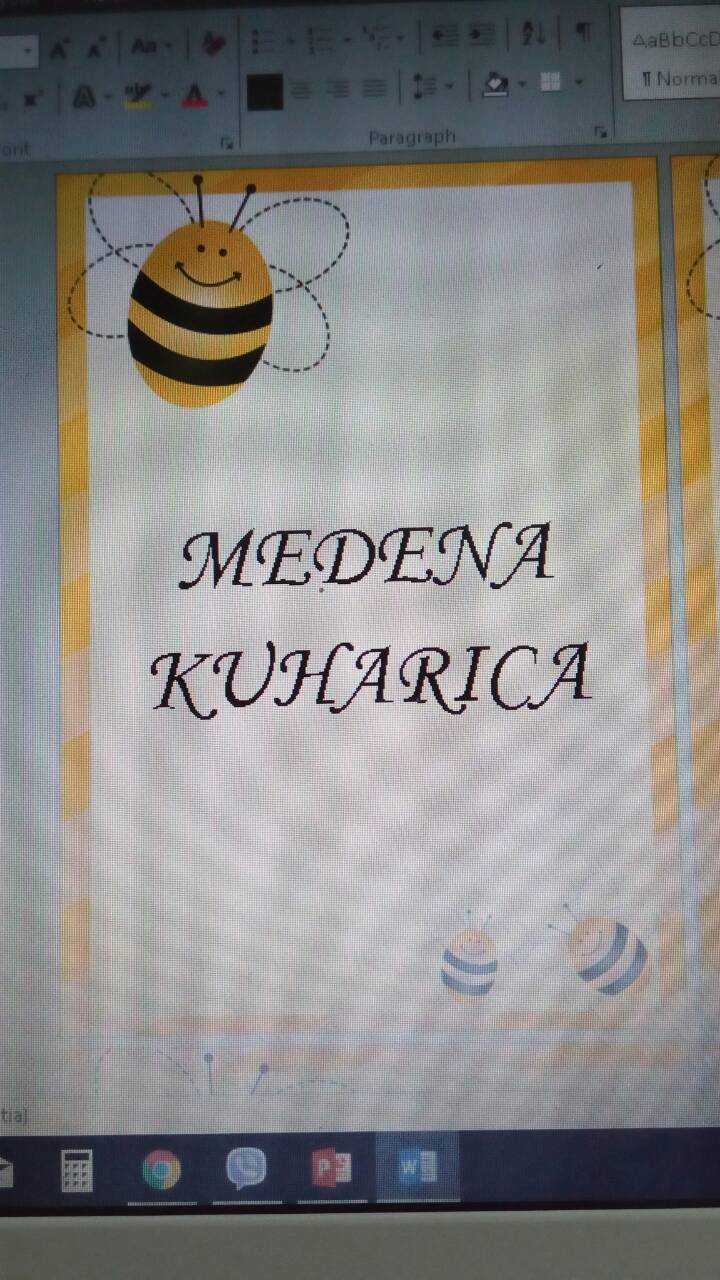 Drvene žlice za med
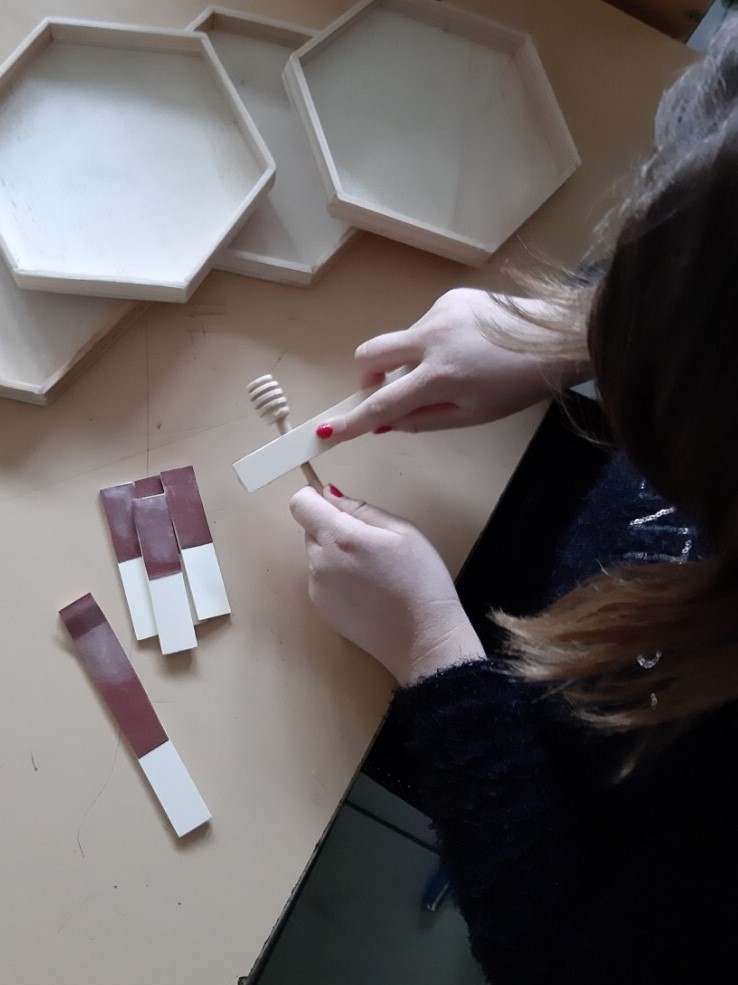 Drvene podloške u obliku saća
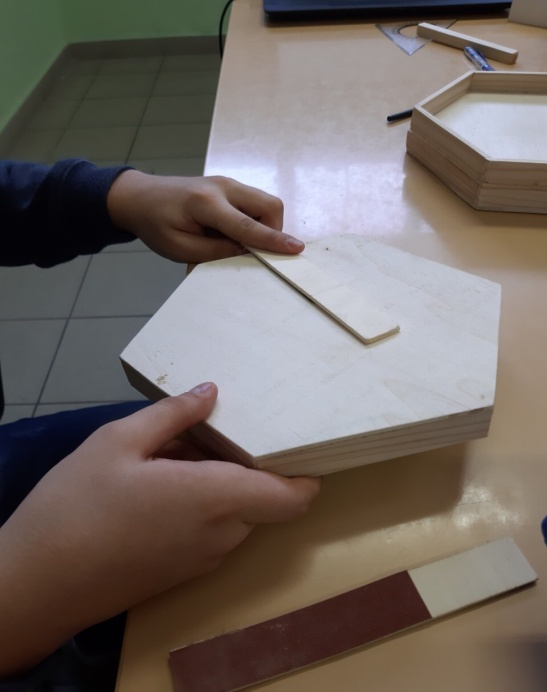 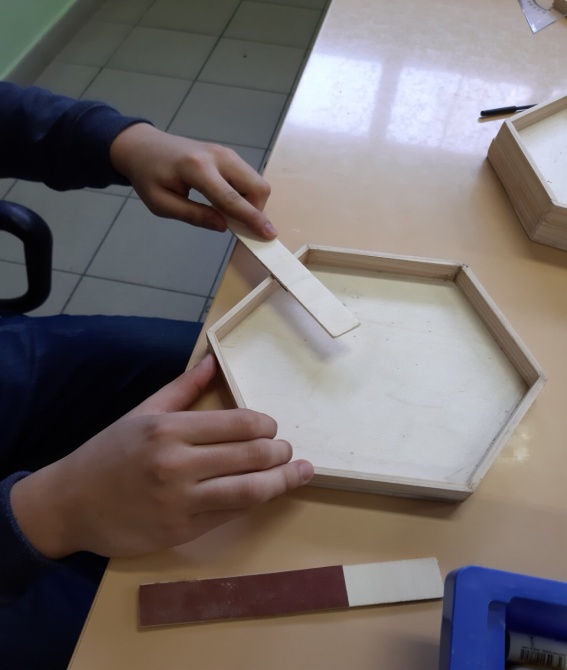 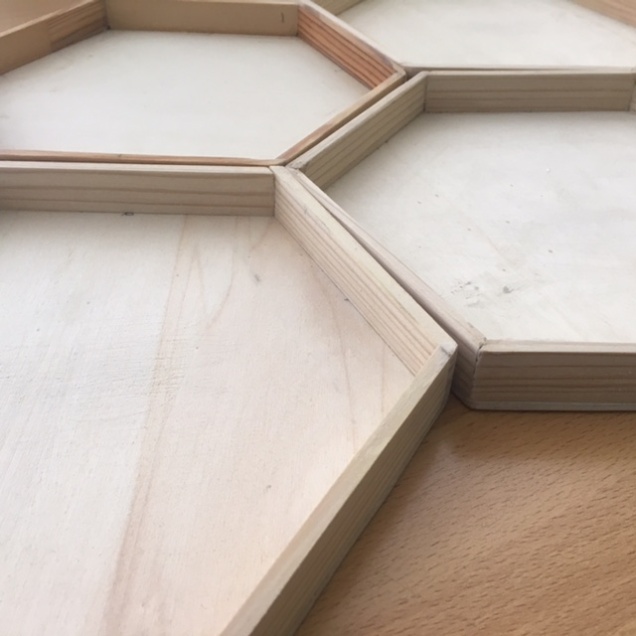 Kartonski tisak –motiv pčela
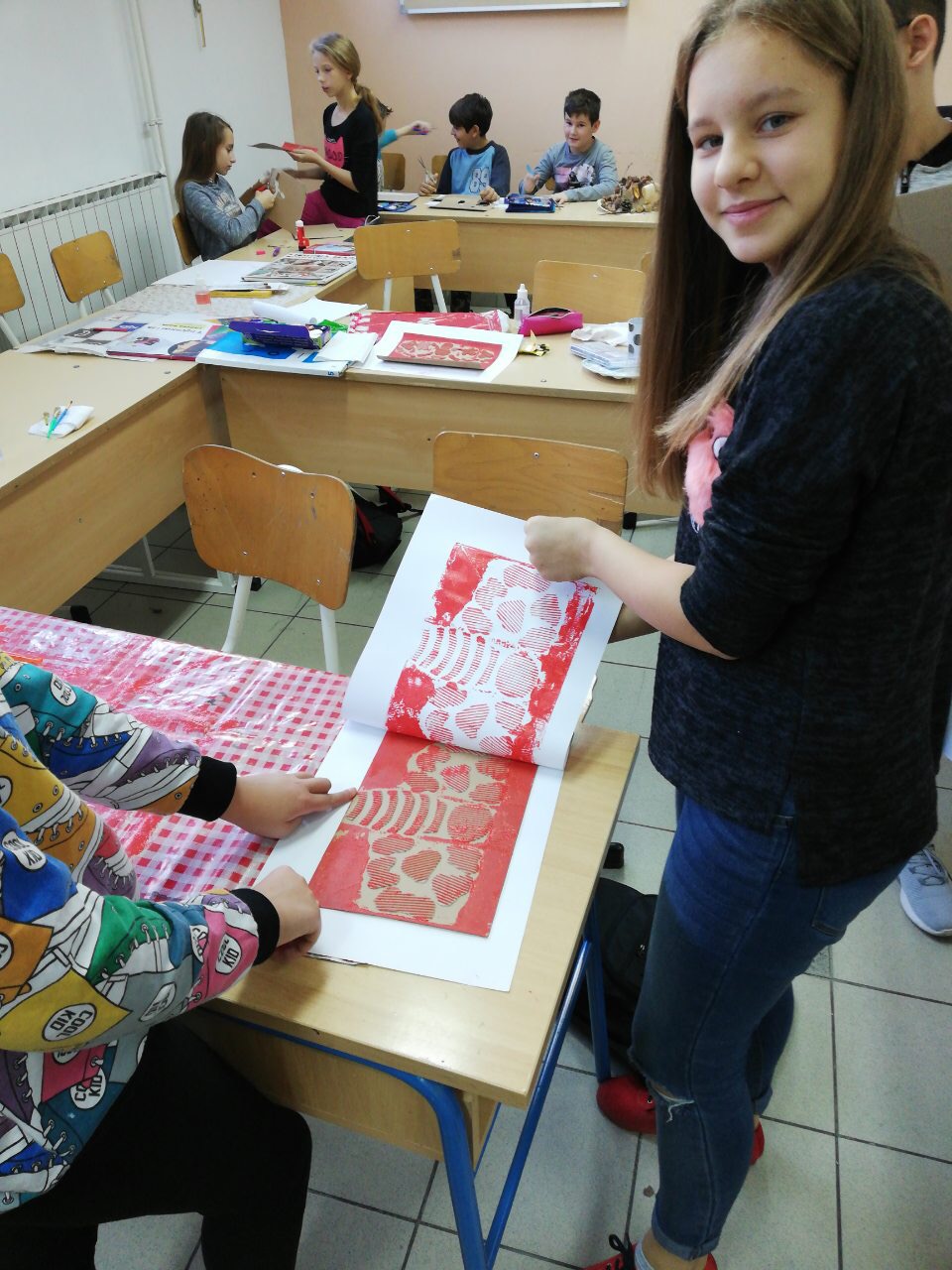 Izrada kutijce za kolače i magneta s motivom pčele
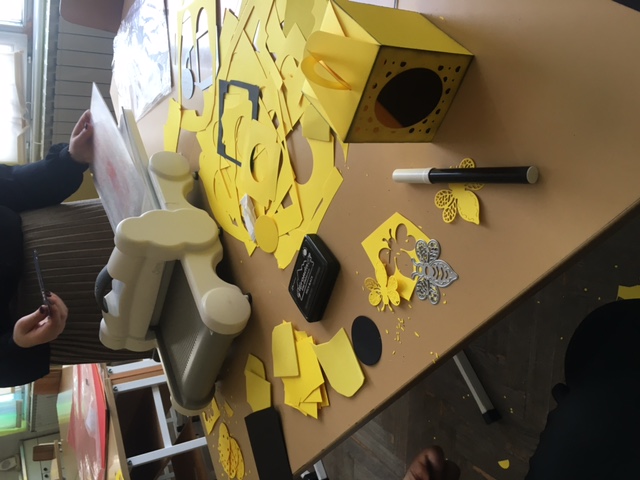 Digitalna slikovnica
Medeni paket
medeni kolačići
sapuni s medom 
medene svijeće
balzam s medom
drvena žlica  za med 
magnet s motivom meda
PREDLAŽEMO
suradnju s lokalnim pčelarima 
provođenje radionica i predavanja po školama u svrhu edukacije učenika o važnosti pčela u prirodi 
posjet lokalnim OPG-ovima koji imaju košnice 
organizirati “kušaonice meda” kako bi med  što više približili učenicima
poticanje izrade raznih pripravaka s medom
Hvala na pažnji!